Fee (Feechi/Felienne/Felix)
Introduction:
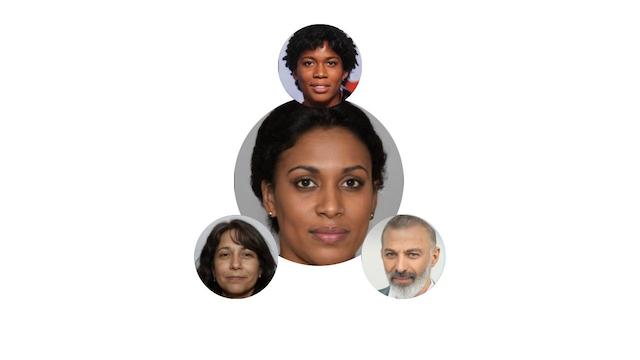 Background/interests:
bdfgfgfhfbjgf
Access to Reliable Technology: Fee has high access to reliable devices and to reliable internet. Fee relies on their own devices and rarely uses a shared device or a public device to get work done. This affects how and when Fee uses technology.
Communication Literacy/Education/Culture: Fee had access to high quality education growing up and was exposed to a variety of technologies. They also have more experience and struggle less with software that uses implicit assumptions, cultural references, jargon, or complex sentence structures
Attitudes toward Technology Risks: Fee doesn't mind taking risks using features of technology that haven't been proven to work. When Fee is presented with challenges because they have tried a new way that doesn't work, it doesn't change their attitudes toward technology.
Technology Self-Efficacy: Fee has higher technology self-efficacy than their peers about doing unfamiliar computing tasks. If problems arise with technology, Fee often blames the technology for the problems. This affects whether and how they will persevere with a task.
Technology Privacy and Security: Fee fears losing personal information, like their identity, to new features or apps and is generally not too worried about people knowing their location. Because they tend to rely on their own device, their perception of technological features as being risky is low due to their cultural values and familiarity with technology.
Perceived Control and Attitude toward Authority: 
Fee views technology's output as a suggestion that they can challenge or change. As a result, Fee often feels that they have control in the experiences they have when they use technology.